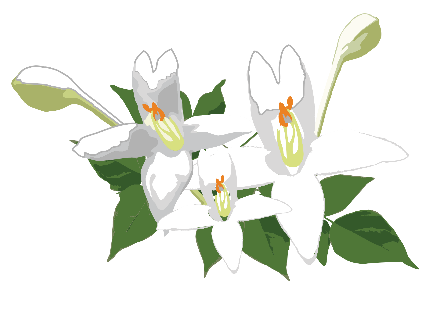 “เป็นสถาบันการศึกษาพยาบาลชั้นนำเพื่อสร้างเสริมสุขภาวะ”
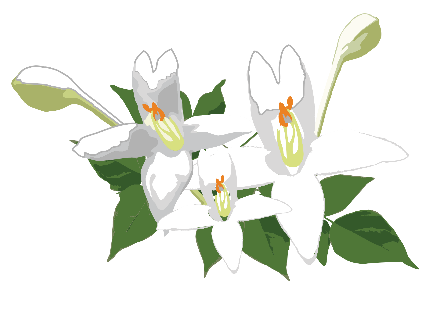 “เป็นสถาบันการศึกษาพยาบาลชั้นนำเพื่อสร้างเสริมสุขภาวะ”
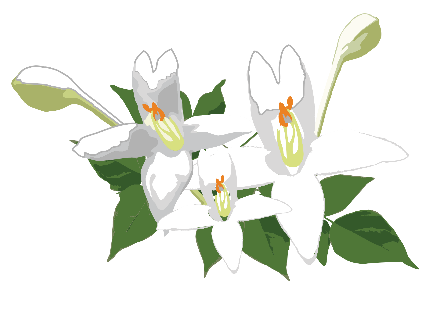 “เป็นสถาบันการศึกษาพยาบาลชั้นนำเพื่อสร้างเสริมสุขภาวะ”
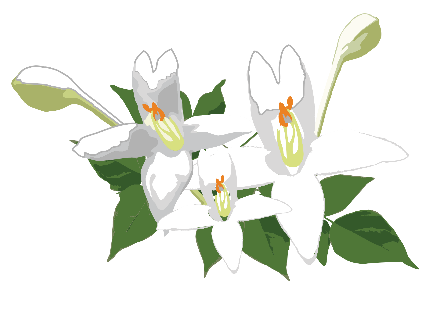 “เป็นสถาบันการศึกษาพยาบาลชั้นนำเพื่อสร้างเสริมสุขภาวะ”
คณะพยาบาลศาสตร์ มหาวิทยาลัยสงขลานครินทร์ เป็นสถาบันการศึกษาพยาบาลชั้นนำเพื่อสร้างเสริมสุขภาวะ
https://www.nur.psu.ac.th
+66 7428 6422
คณะพยาบาลศาสตร์ มหาวิทยาลัยสงขลานครินทร์